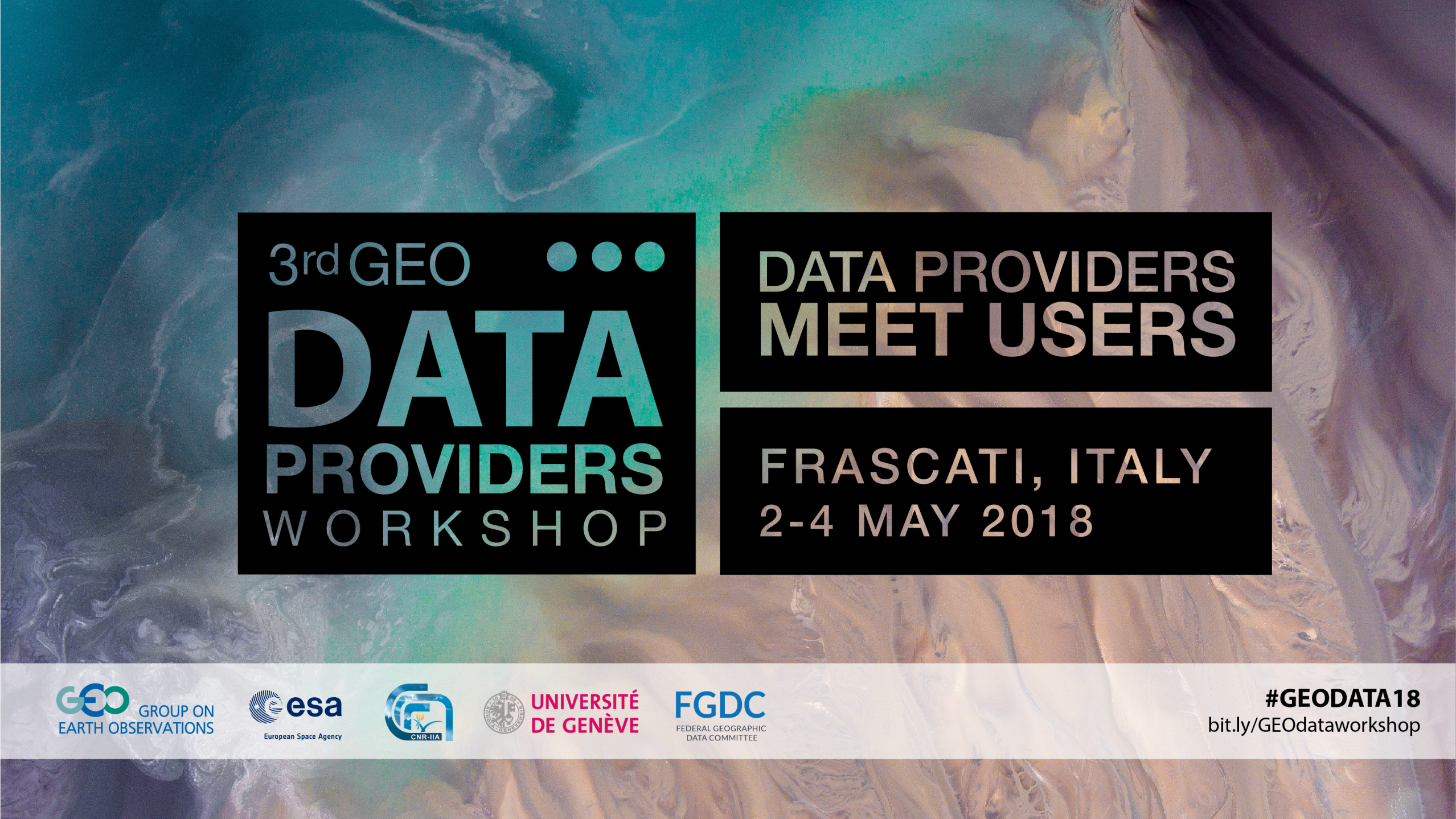 Climate Change Initiative
Paul Fisher / Knowledge Exchange Manager / ESA Climate Office

Presented by Jérôme Benveniste, ESA
Senior Advisor in the Earth Observation Science, Applications and Climate Department
Technical Officer of Sea Level ECV and Sea Level Budget Closure
[Speaker Notes: 1 To support climate change research, ESA delivers the Climate Change Initiative 2 CCI involves a community of over 300  European researchers to produce robust, long-term, global satellite-based climate data records that meet the challenging requirements of the UNFCCC and IPCC and support the wider climate community. 3 CCI develops a range of Essential Climate Variables using satellite data archives from ESA, Member States and third-parties. These ECVs are specified by GCOS and help to characterise the climate and support climate research, policy making and climate services (in fact 8 ECV datasets have been transferred to Copernicus) 4 CCI comprises: -   14 existing ECV projects + 9 new ones eg SST, GHG, wildefires etc. -Climate modelling user group –  a forum through which the Earth Observation Data Community and Climate Modelling Community can work closely together – feedback 5 Data is 'open access' -Open data portal   -CCI toolbox – a freely available desktop app that allows users to manipulate combine and analyse - also one can vizualise the datasets and  Climate from Space app]
ESA cci / overview
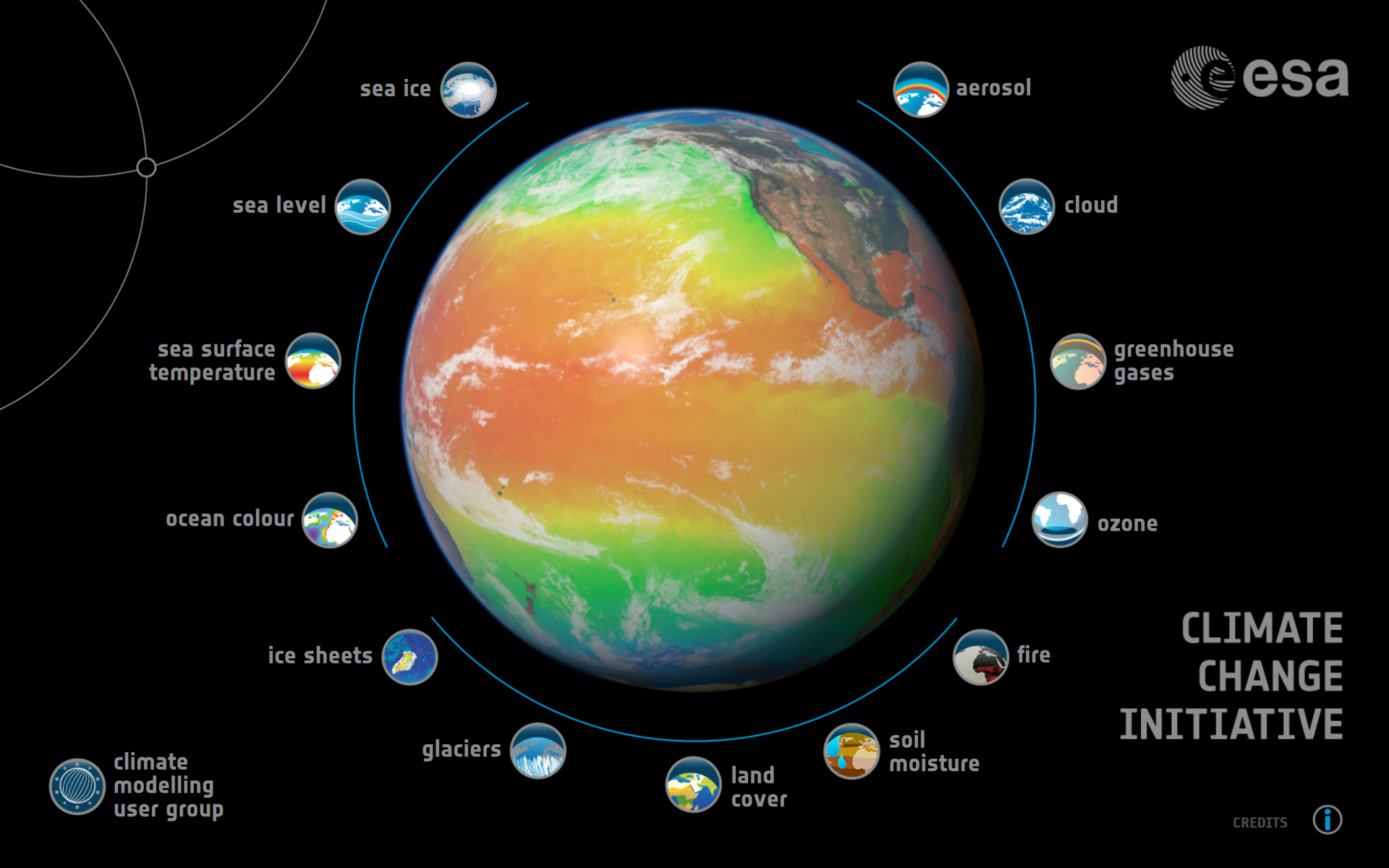 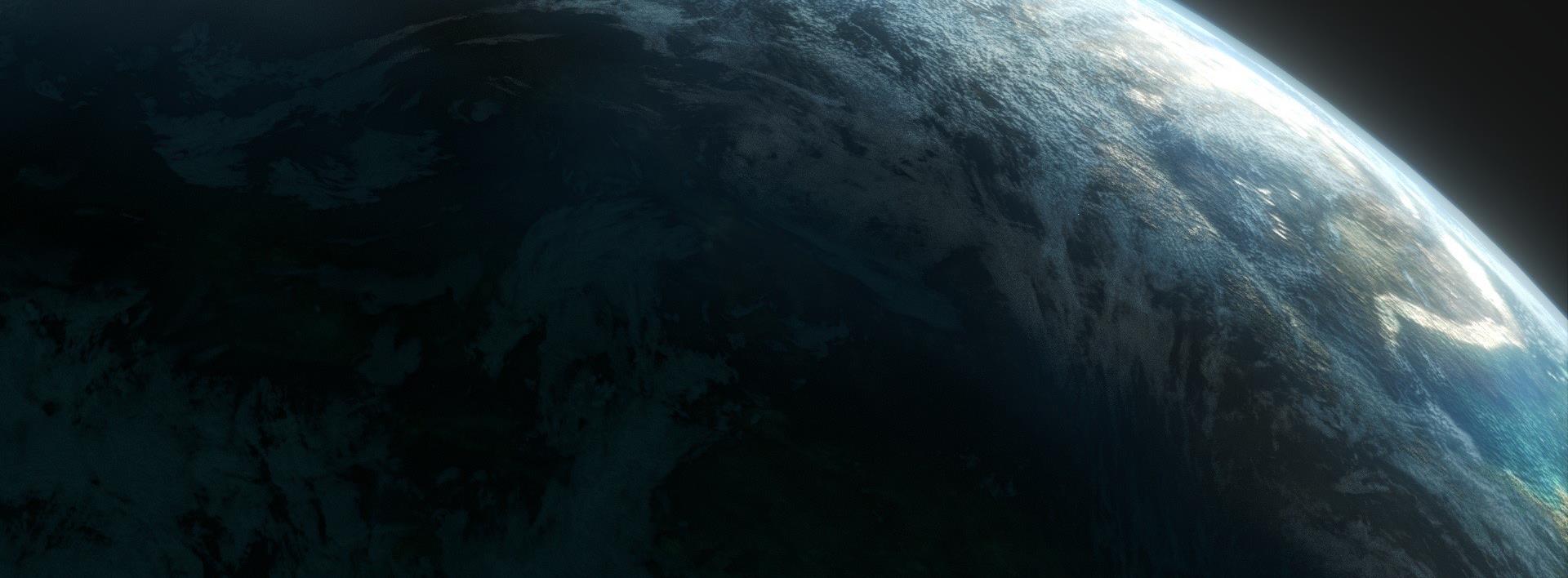 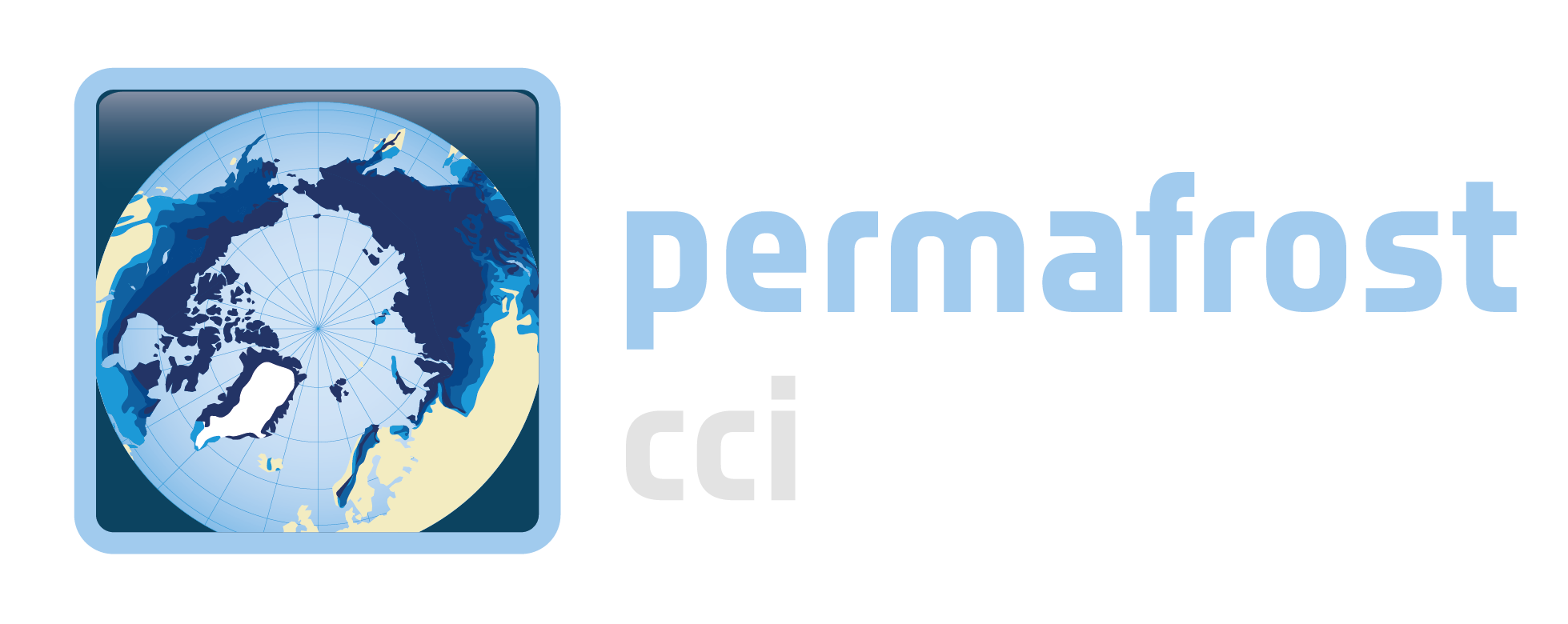 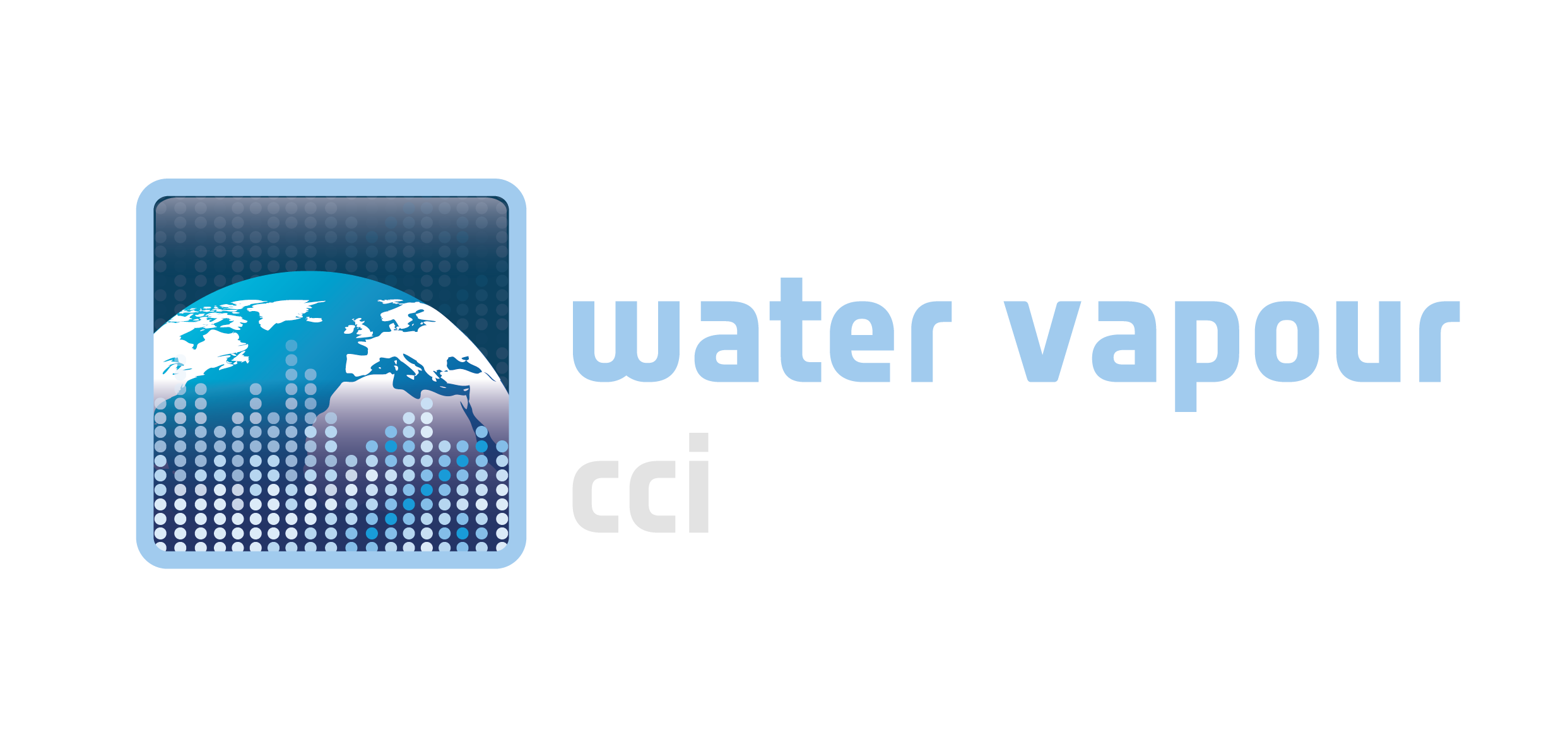 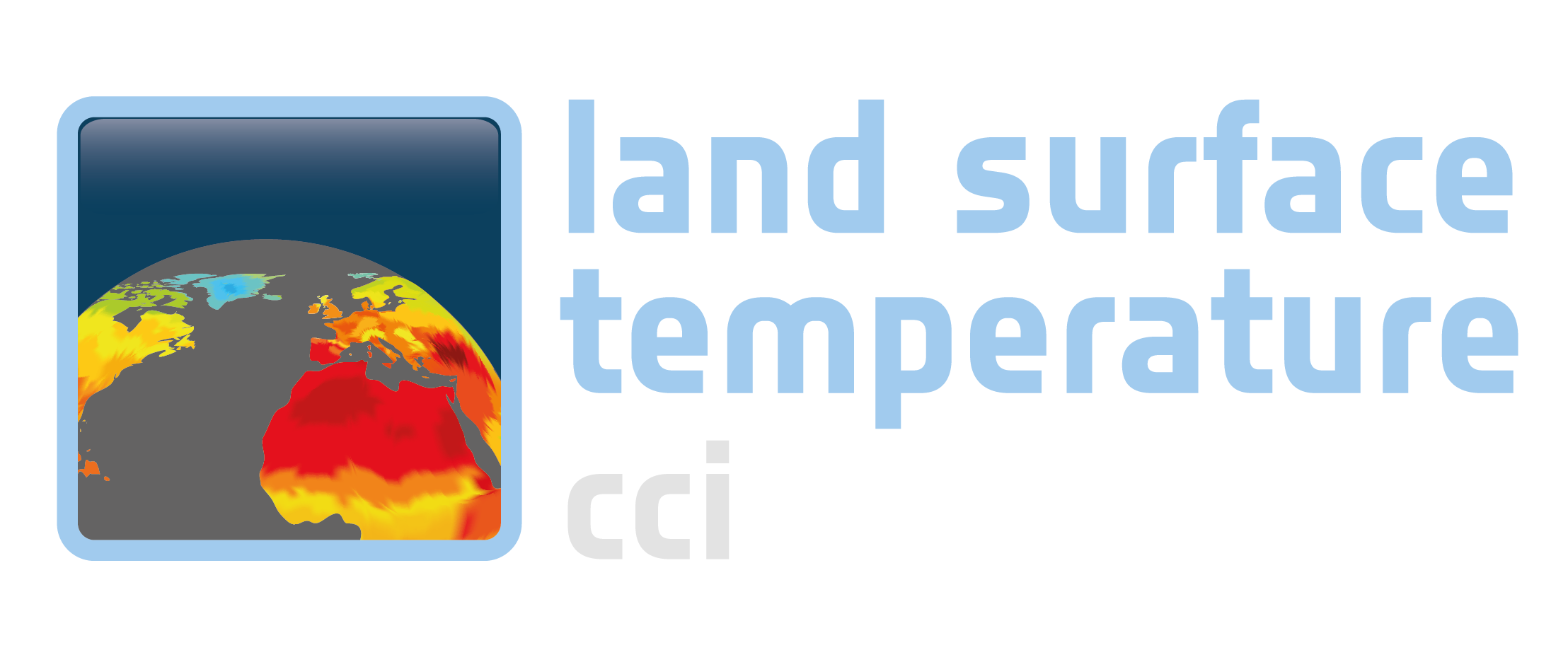 Your text here
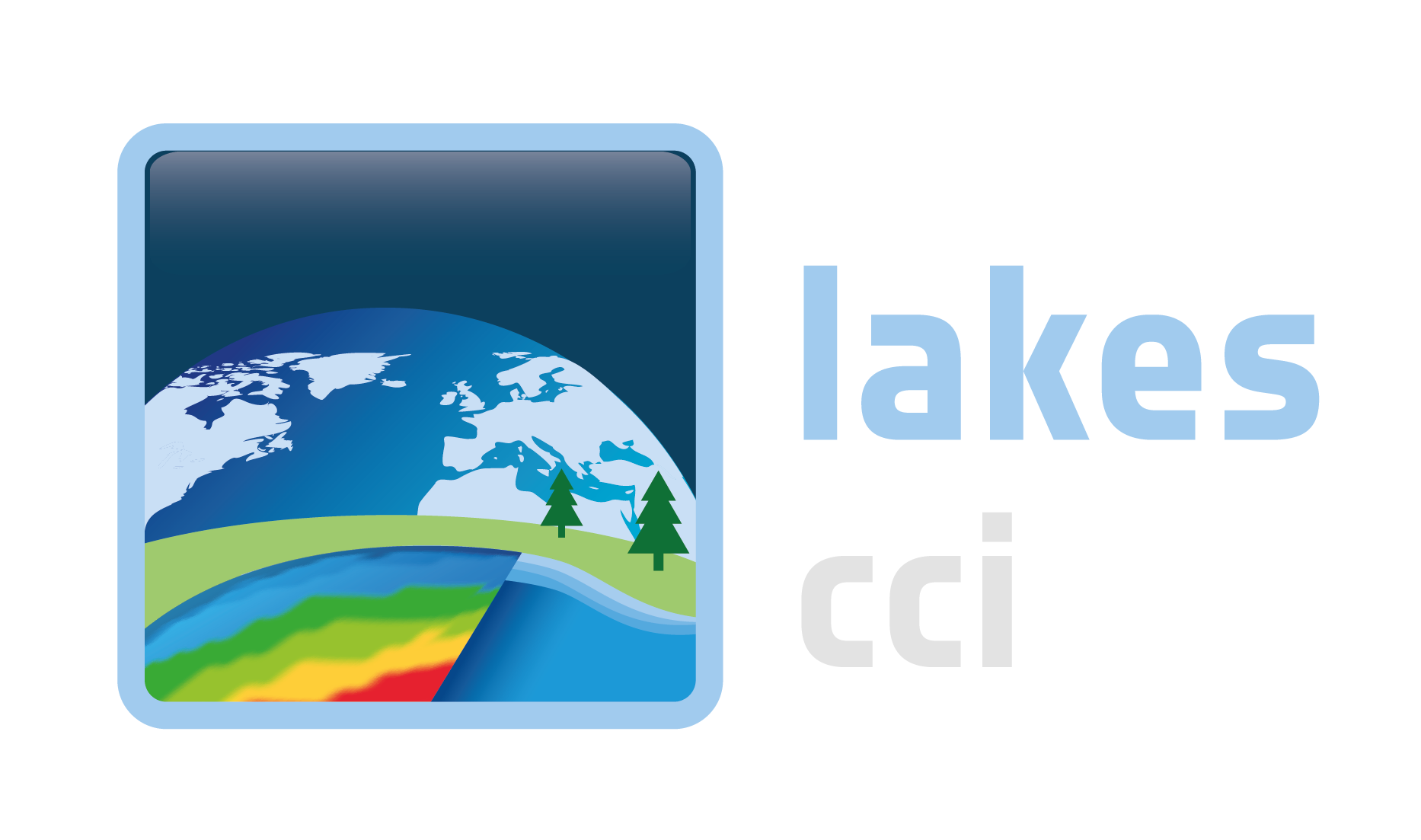 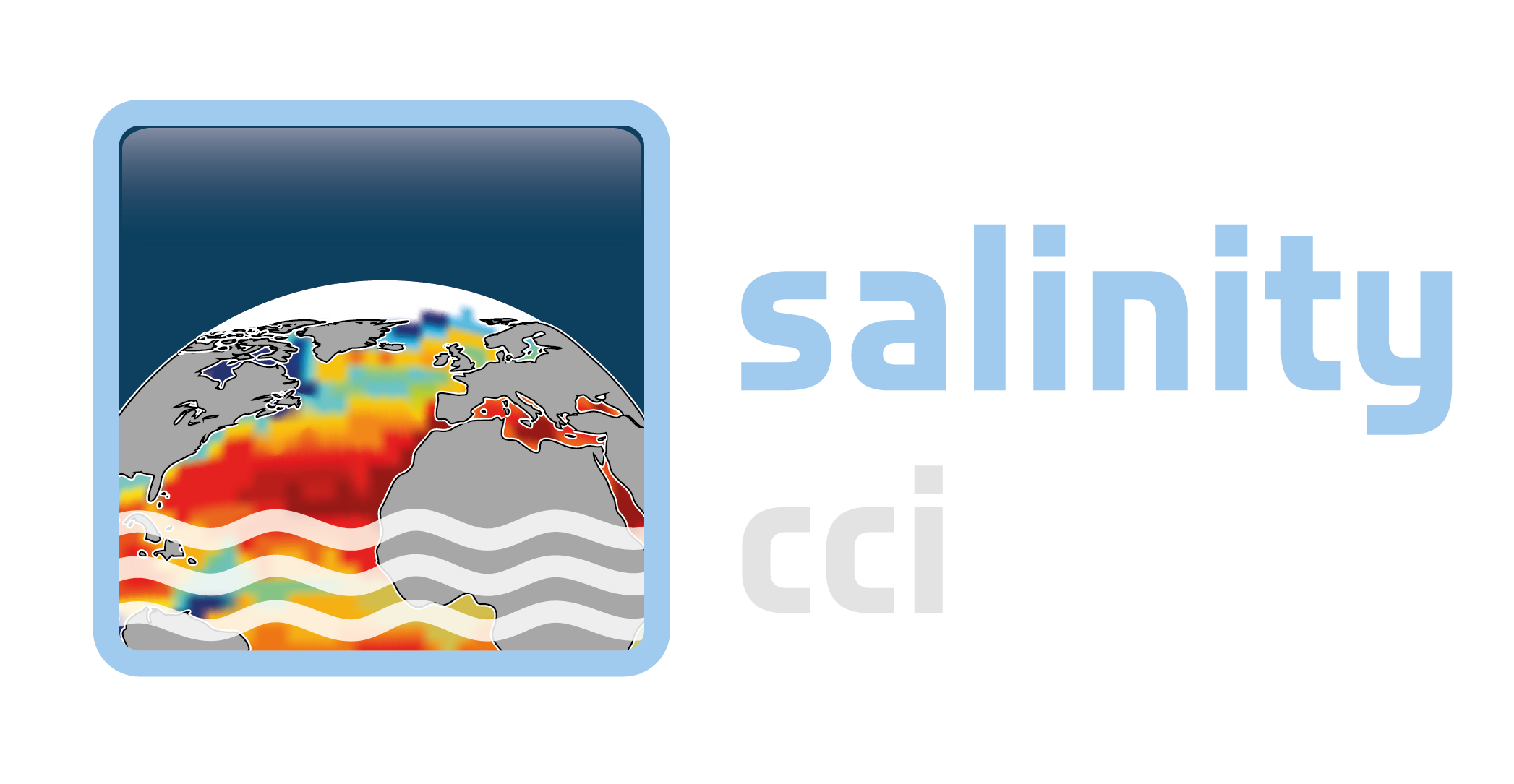 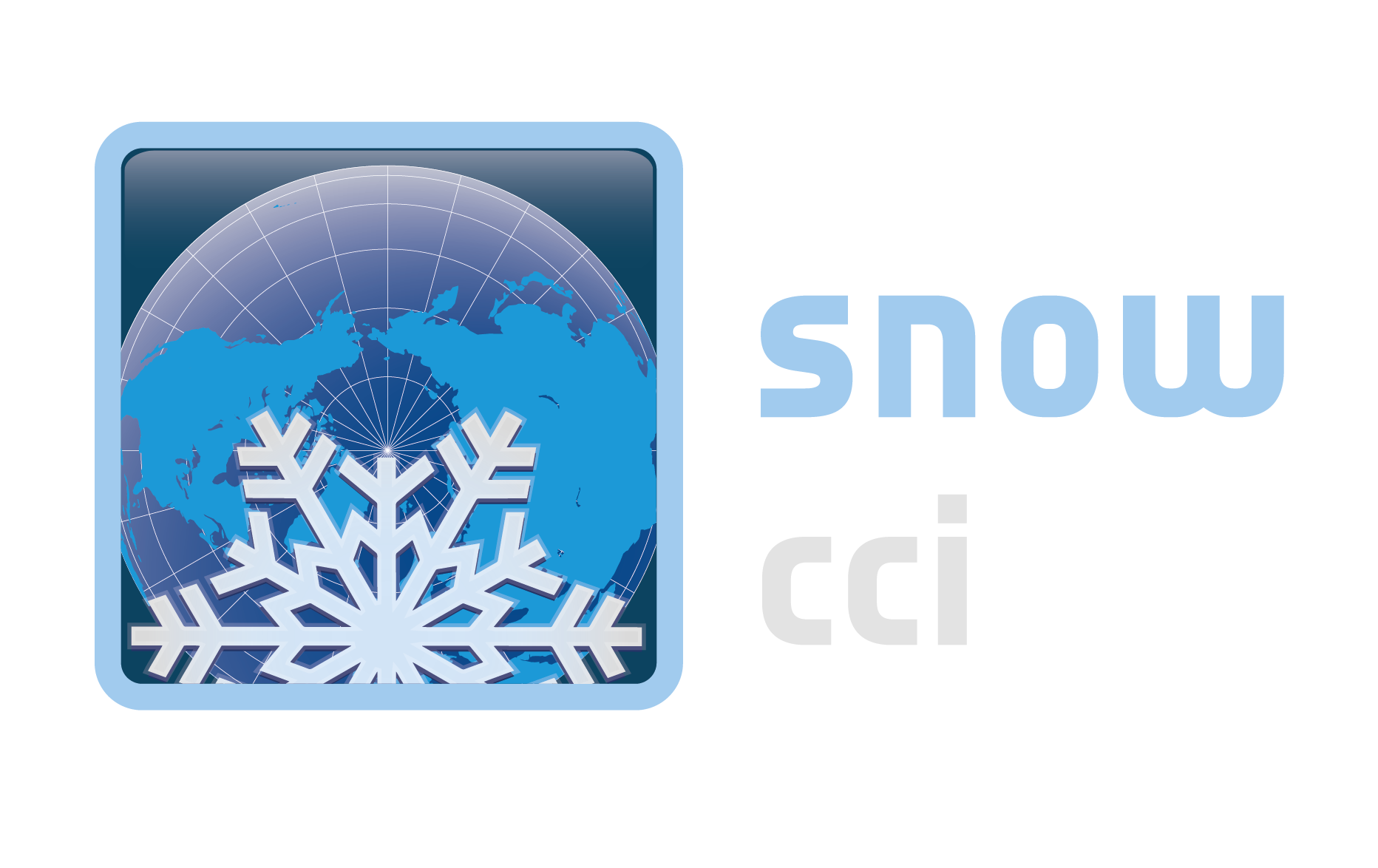 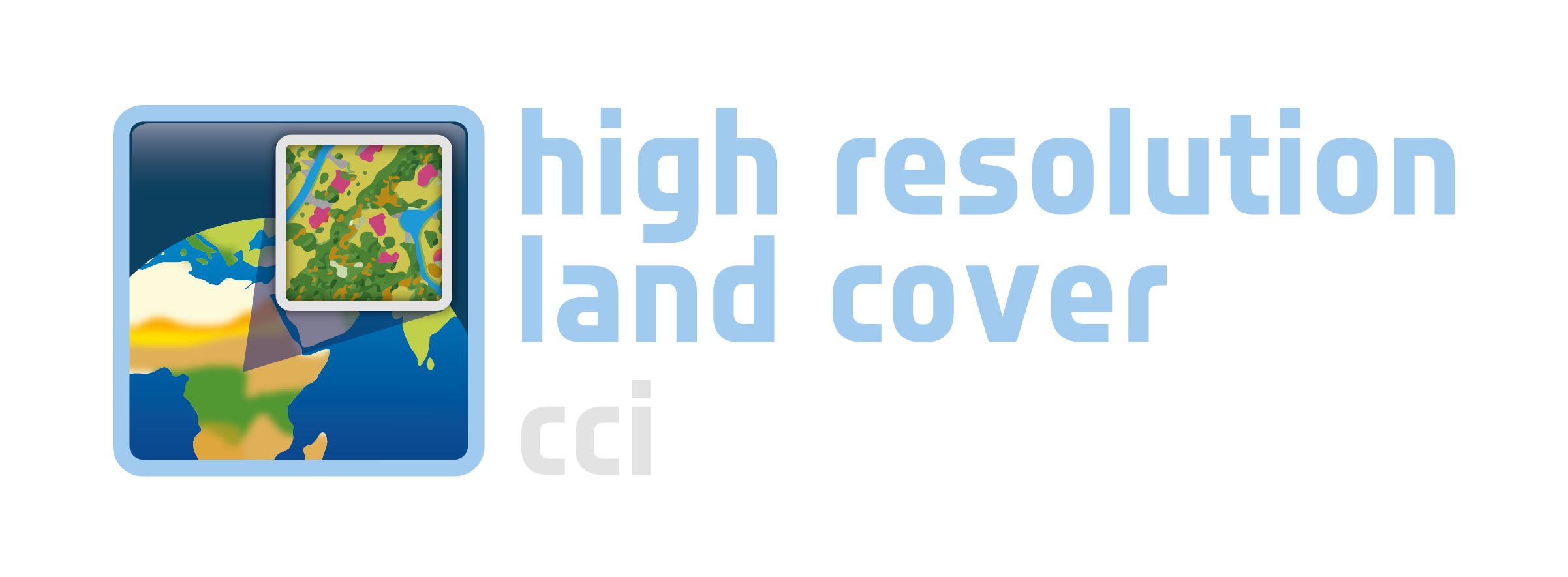 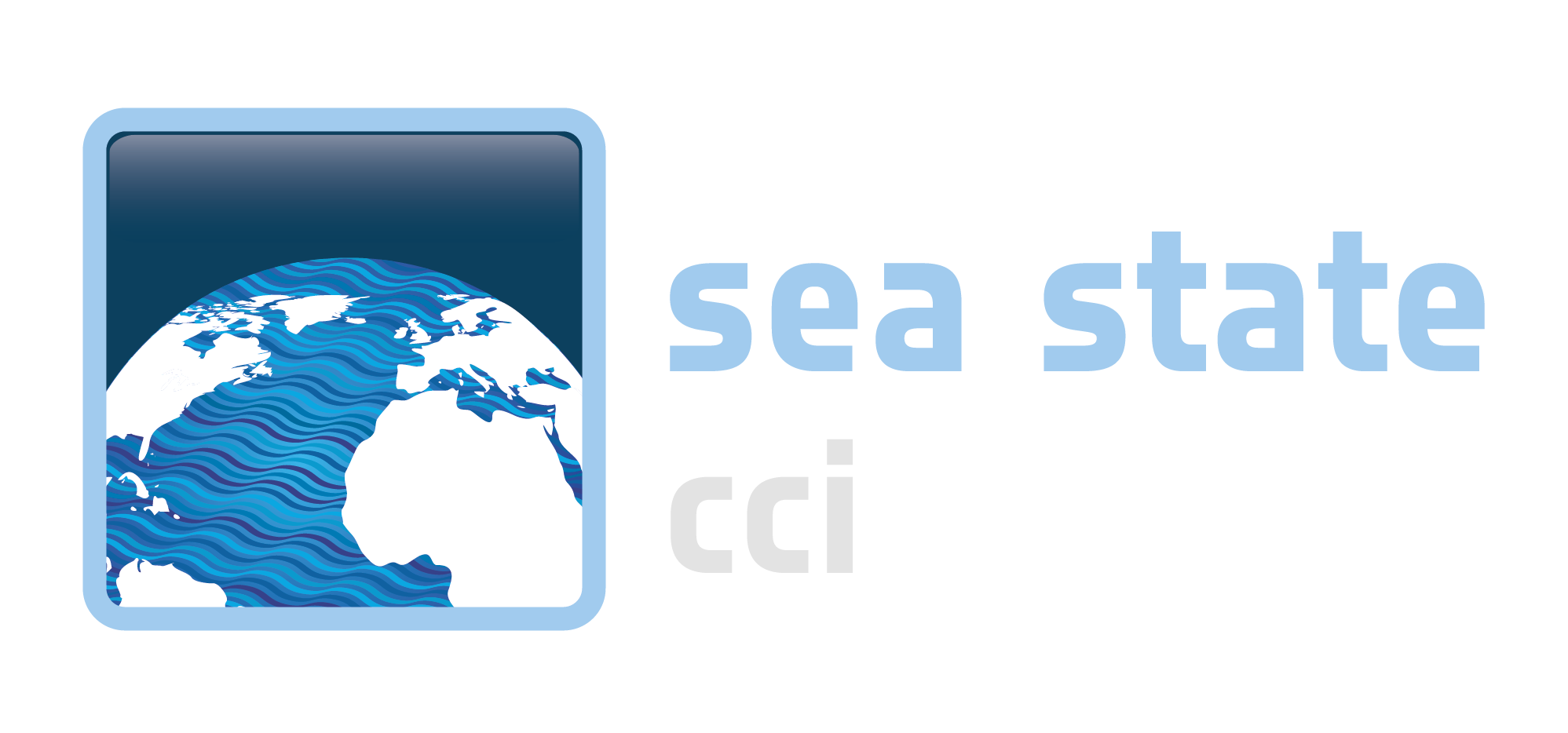 [Speaker Notes: Since 2010 we have the ESA Climate Change Initiative, a dedicated R&D programme, involving over 100 European research institutes and private sector partners.
They have produced 14 robust, long-term, global satellite-based Essential Climate Variables (as required by GCOS) that meet the challenging requirements of the UNFCCC and IPCC and support the wider climate community.

They are pre-operationa, proof of concept projects. Once mature they are transferred to Copernicus climate services (CS3) – 8 so have transferred

2018 sees 9 new ECV projects; R&D to move remaining first tranche of CCI ECVs to maturity; and cross ECV research with engagement with climate modelling community for feedback, interdisciplinary projects so they ECVs are used in science projects.



Provides ECV data products for climate modelers
 use satellite data to initialize, constrain, and validate models across a range of space and time scales (seasonal to centennial)

Better models result in improved predictions

 Satellite data is increasingly important for budget closure studies, as climate variables are interdependent. For example, Global energy budget - observed imbalance of energy at the top of the atmosphere is linked to the net heat content of the ocean (Loeb 2009).]
ESA cci / building a long time series from satellites
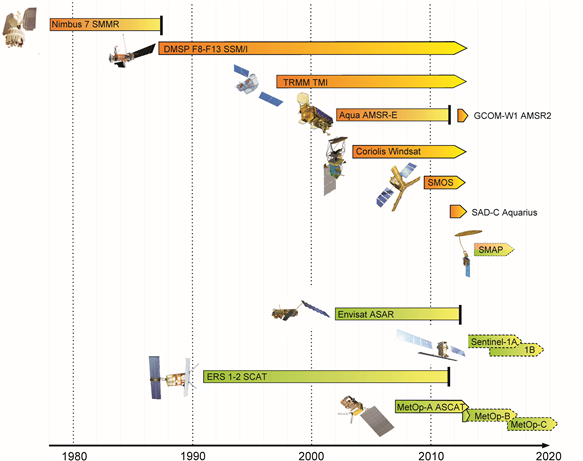 35 Years of soil moisture data
[Speaker Notes: Producing an ECV involves significant research, development and qualification effort 
We need to combine new observations from the data archives from 1980s  illustrated here by the Soil Moisture_cci

The work requires:
Data acquisition
Considerable processing to calibrate and combine the various data sources 
Develop and refine algorithms – e.g. to stich various satellite data together
Calculate and define uncertainties
Product validation
Setting up of climate data system architecture & processing systems (IT)
Making open access climate data available to the climate research community]
ESA cci / building a long time series from satellites
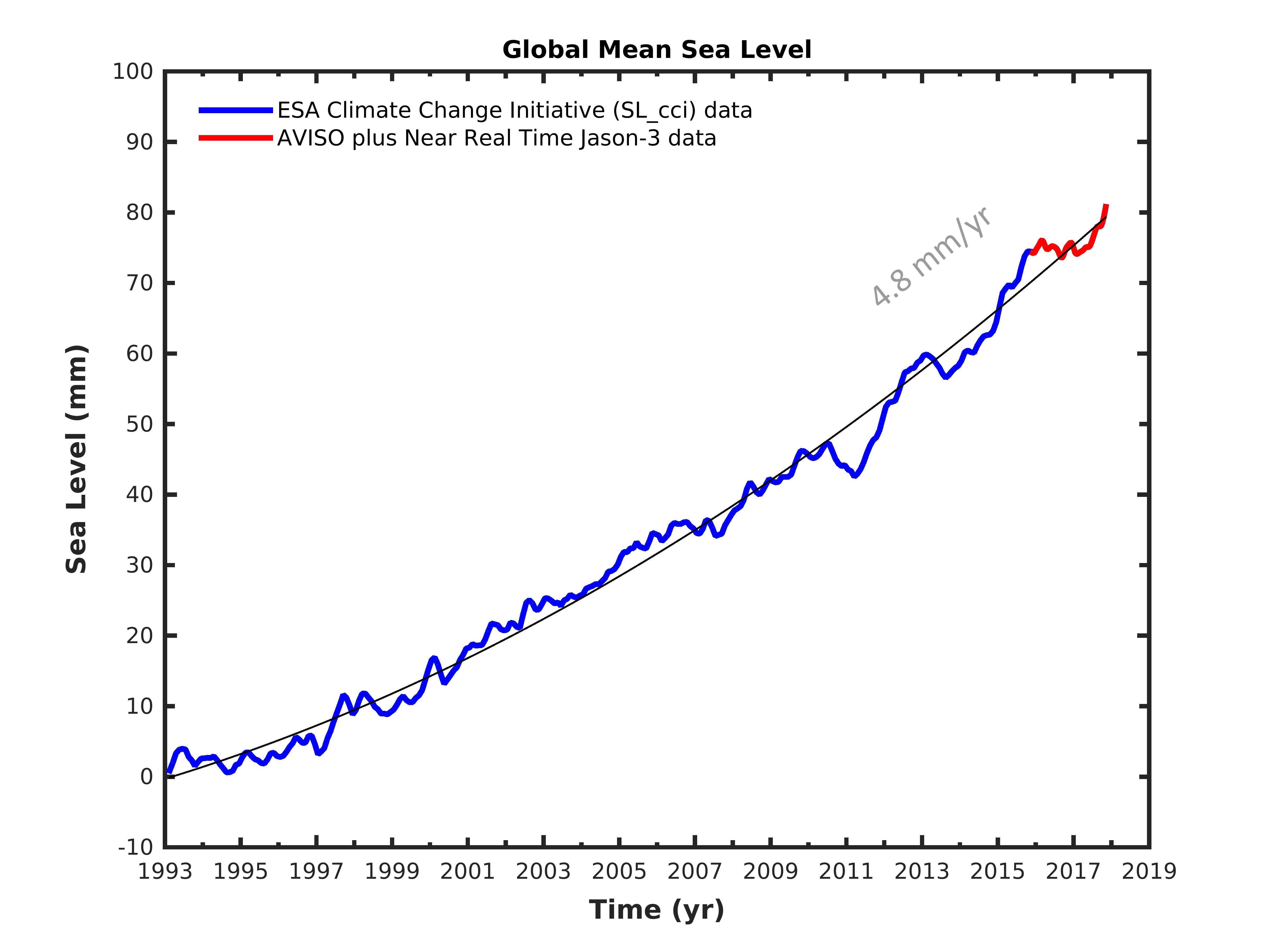 [Speaker Notes: Producing an ECV involves significant research, development and qualification effort 
We need to combine new observations from the data archives from 1980s  illustrated here by the Soil Moisture_cci

The work requires:
Data acquisition
Considerable processing to calibrate and combine the various data sources 
Develop and refine algorithms – e.g. to stich various satellite data together
Calculate and define uncertainties
Product validation
Setting up of climate data system architecture & processing systems (IT)
Making open access climate data available to the climate research community]
ESA CCI / access ECV data products
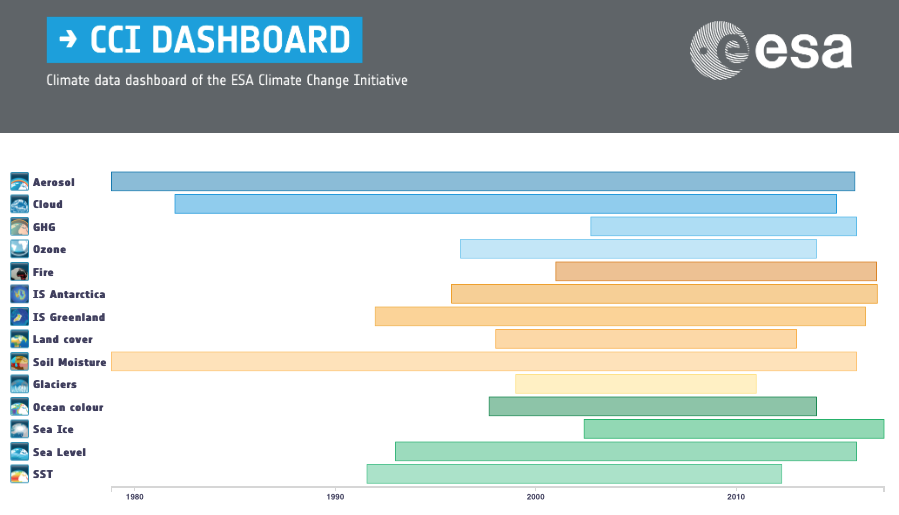 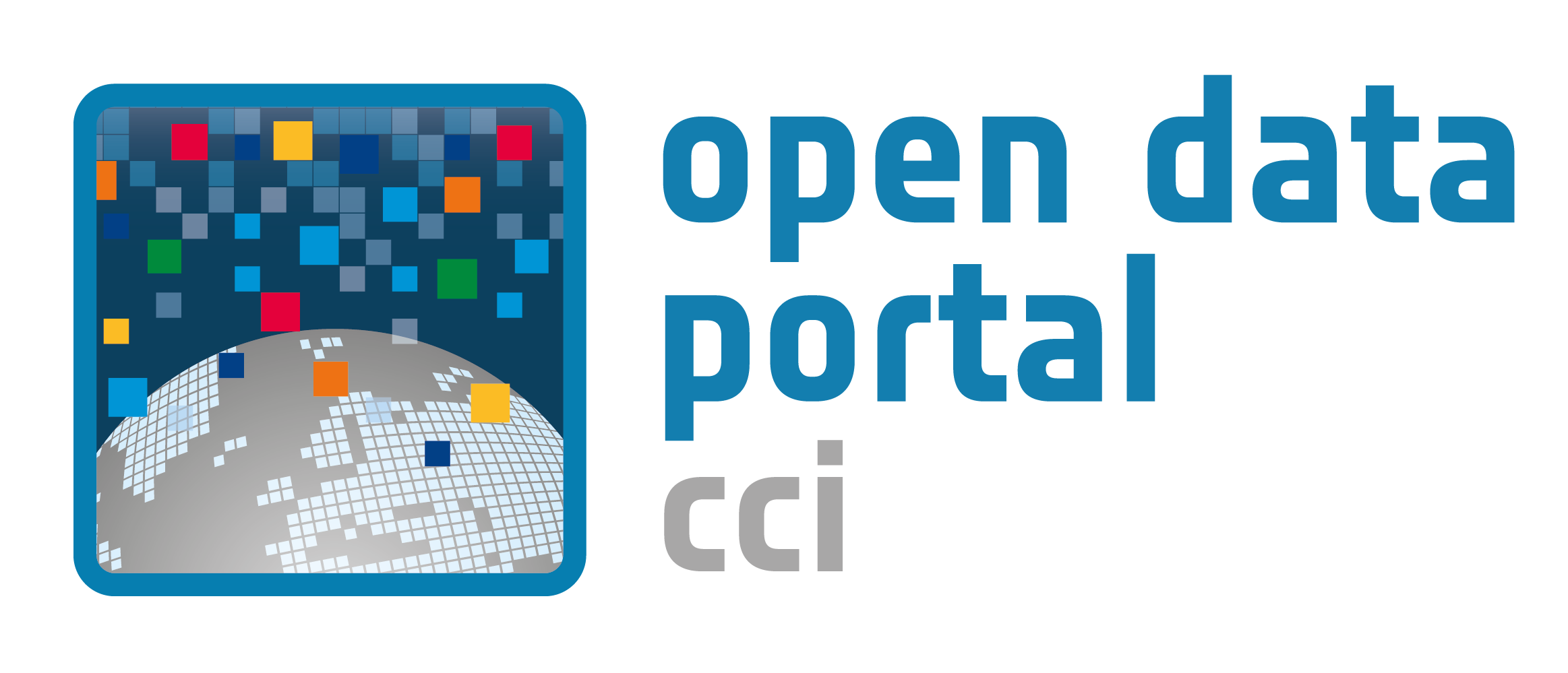 cci.esa.int/data
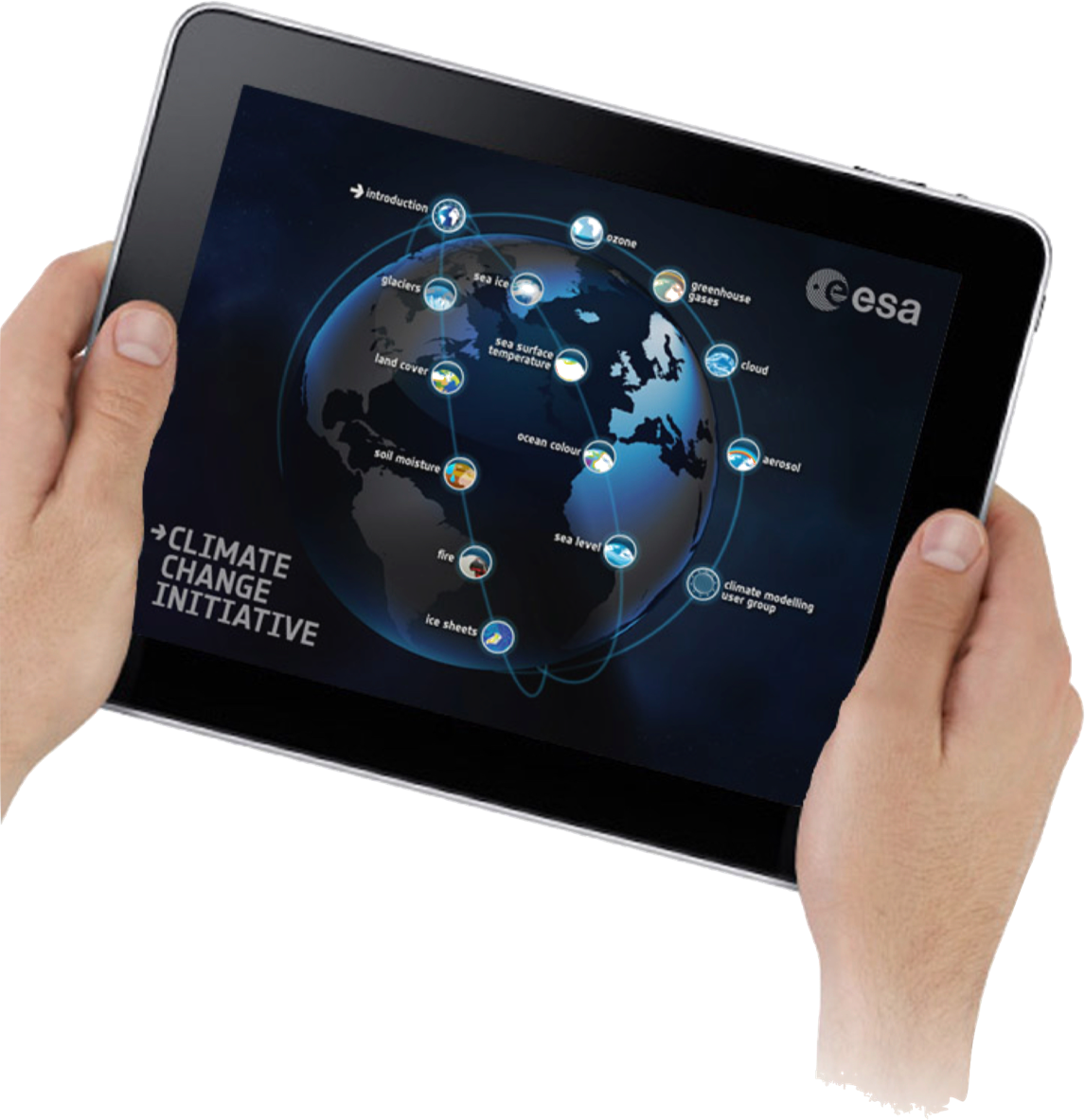 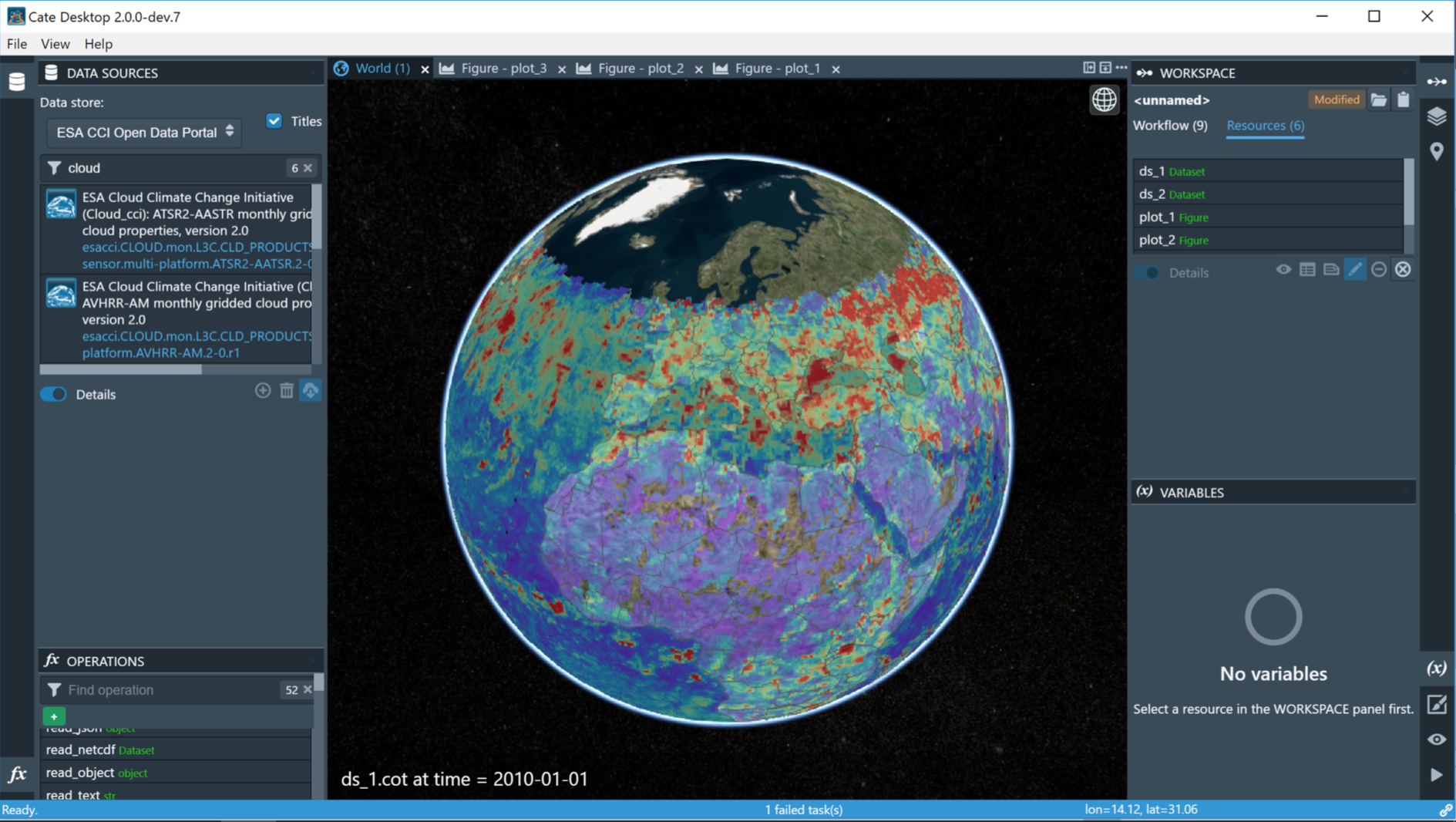 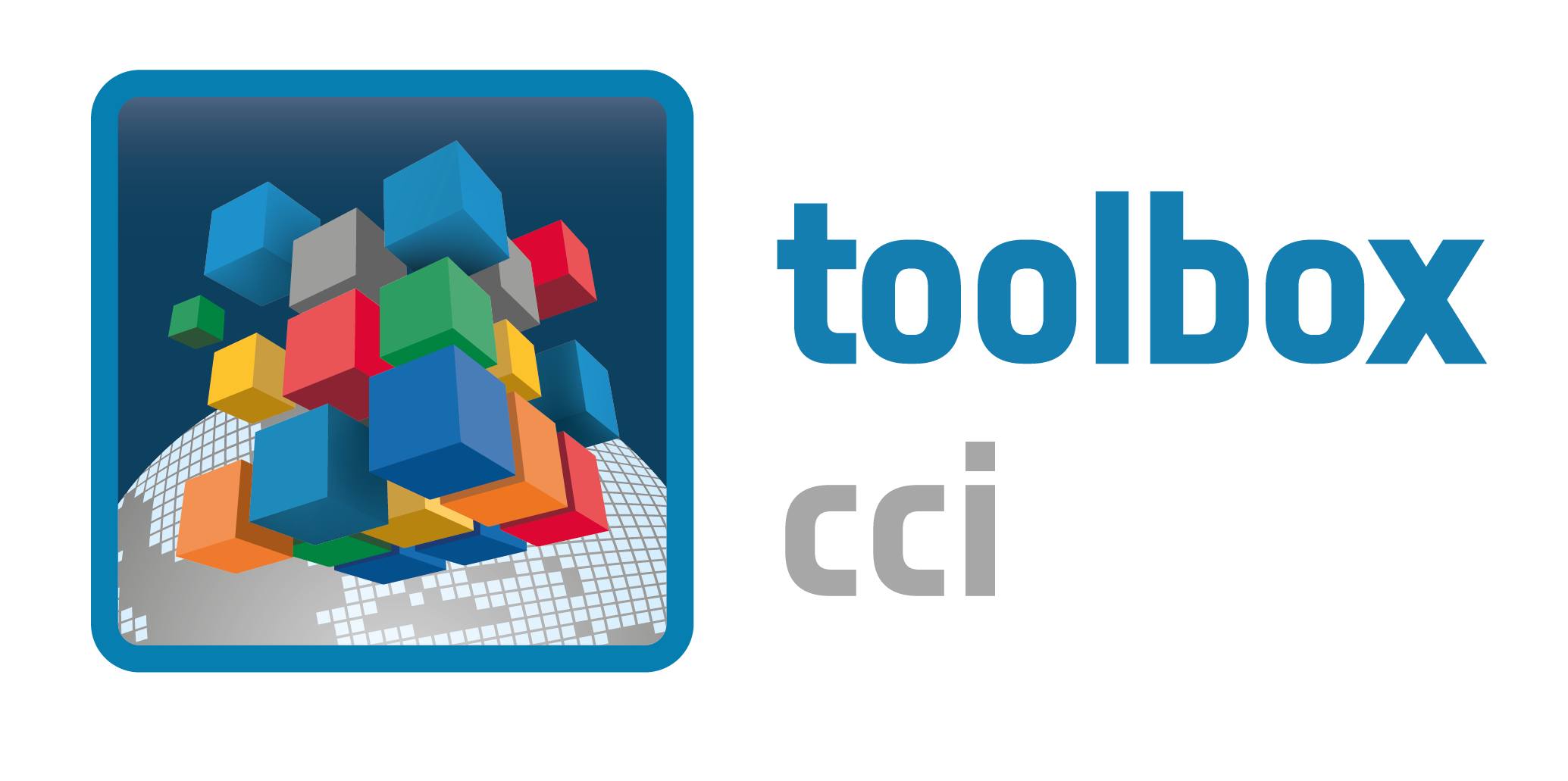 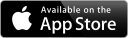 climatetoolbox.io
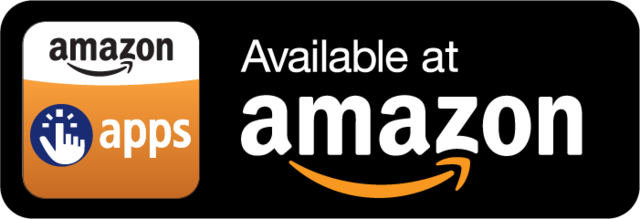 [Speaker Notes: Open access data via portal

Toolbox – sandbox environment to analyse and manipulate ECVs with data

To visualize the data and find out more about CCI and the projects the tablet app – here you can see the sea level ECV data set]
Thank you
paul.fisher@esa.int / cci.esa.int / @esaclimate
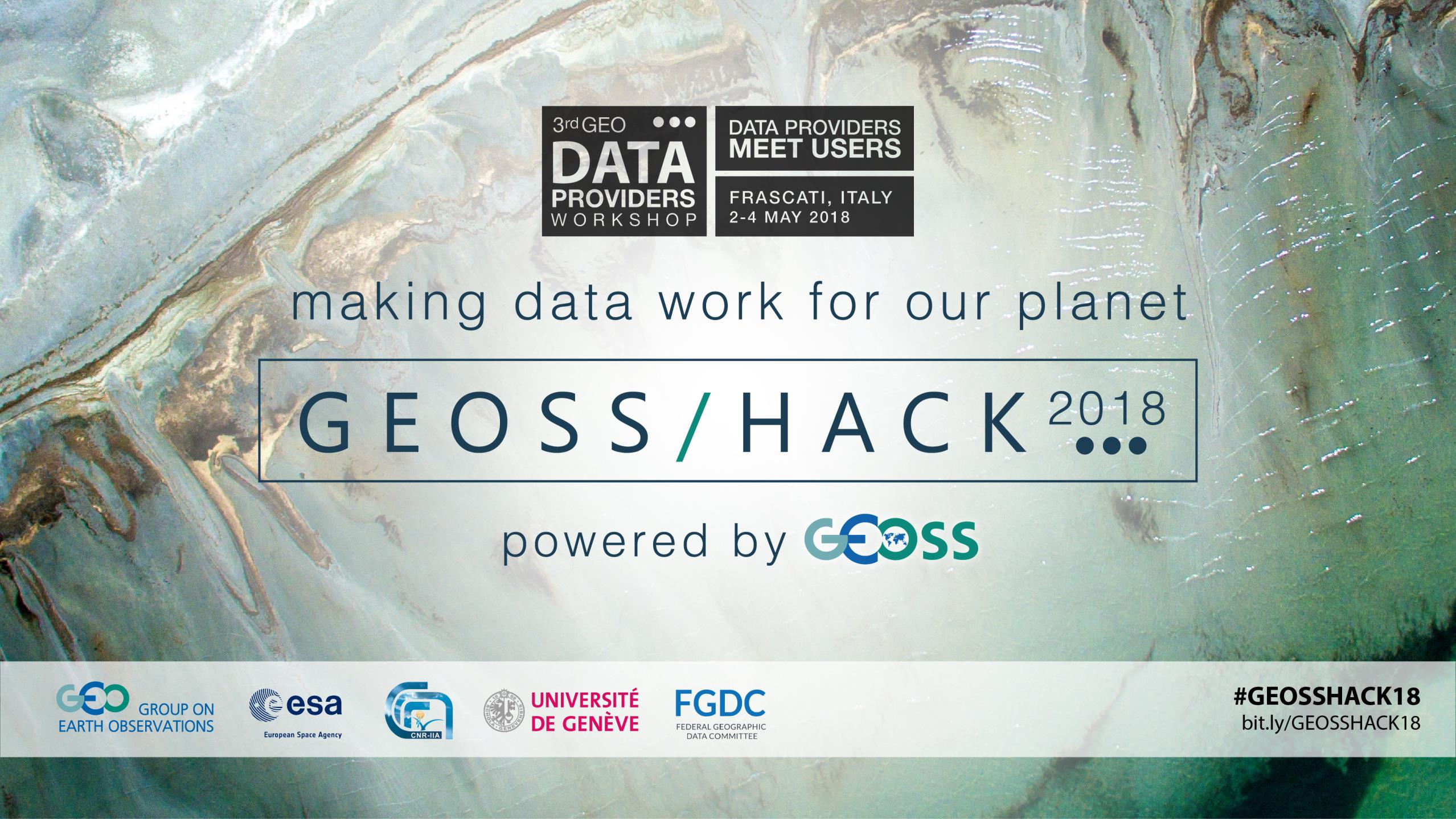